User communities of NDGF: specifics and requirements
Oxana SmirnovaEGI Technical ForumLyon, September 21, 2011
NDGF users
NDGF was initiated by users – the LHC groups
Key VOs: ATLAS, ALICE, CMS
Hardware is contributed by these communities
Installed at different HPC centres
Frequent suggestion from funding bodies: involve researchers outside LHC
They are often (much) smaller communities without own hardware
join forces (also with LHC) in hardware bids
apply for time on national Grid-enabled HPC resources
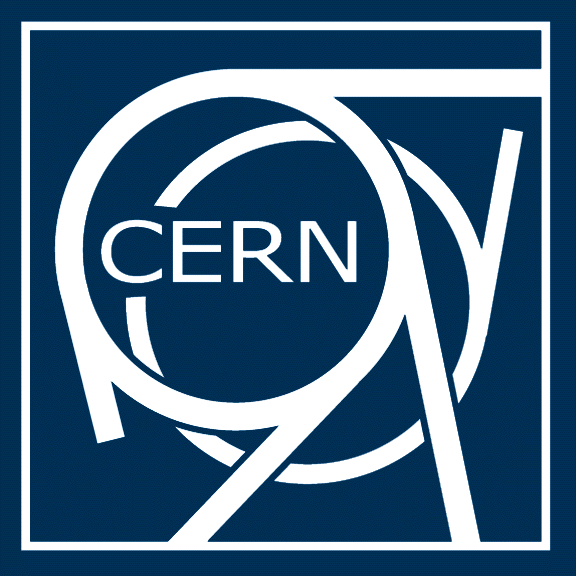 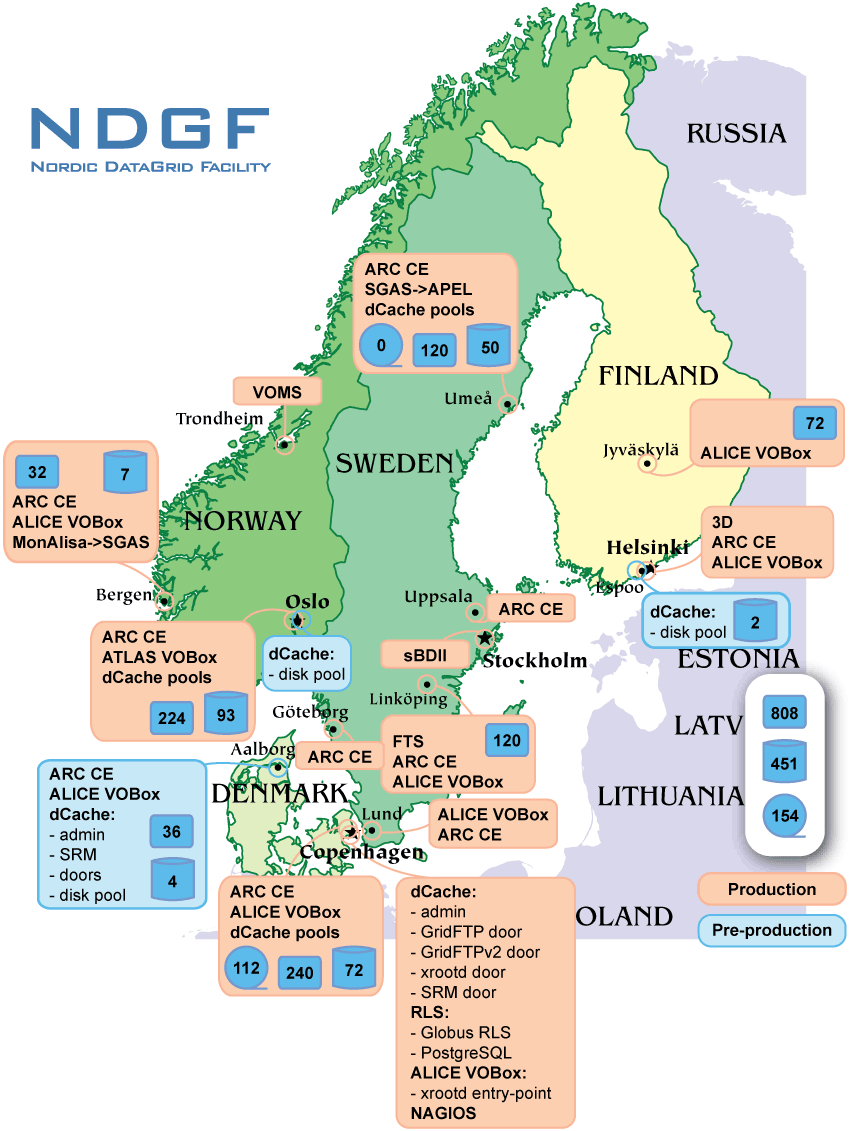 NDGF is an international distributed facility by design
Each country/node has a great degree of autonomy w.r.t. allocating resources to users outside LHC
2
Existing user communities
LHC (ATLAS, ALICE, CMS)
Computer science
Astroparticle physics (ICECube)
Bioinformatics (BioGrid, ELIXIR)
Environmental sciences (CO2 sequestration)
Computational Chemistry
Material Sciences
3
NDGF jobs per VO
Clearly dominated by LHC (specifically, ATLAS)
4
New users
5
Technical challenges
6
Middleware requirements
7
Operations
8
Sustainability thoughts
NDGF is a strictly research facility
Much like NORDUnet or other NRENs
Very little EU-funded effort (below 10%)
Sustainability relies on ever increasing need for computing and storage capacities in academic research
Public funding
Business model: states invest as muchas they can, researchers use as much as they need
Works as long as we are much cheaperthan commercial providers
Cloud technologies look appealing
If we can offer services comparable to commercial providers for smaller costs
How?
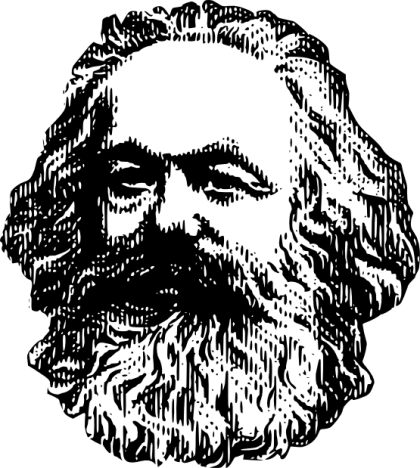 9
Summary
LHC community is by far the largest user, and will remain such in foreseeable future
If we want to attract new communities, both middleware and operations must become less LHC-specific (obviously)
Reduce overhead for very small VOs
Learn how to share resources
Accommodate more different usecases and scenarios
Get rid of single-OS dependency andother in-house specifics
NDGF is an international effort by several HPC centres
Experience is good, as long as coupling is sufficiently loose
Key benefit: we share experts, we are a community
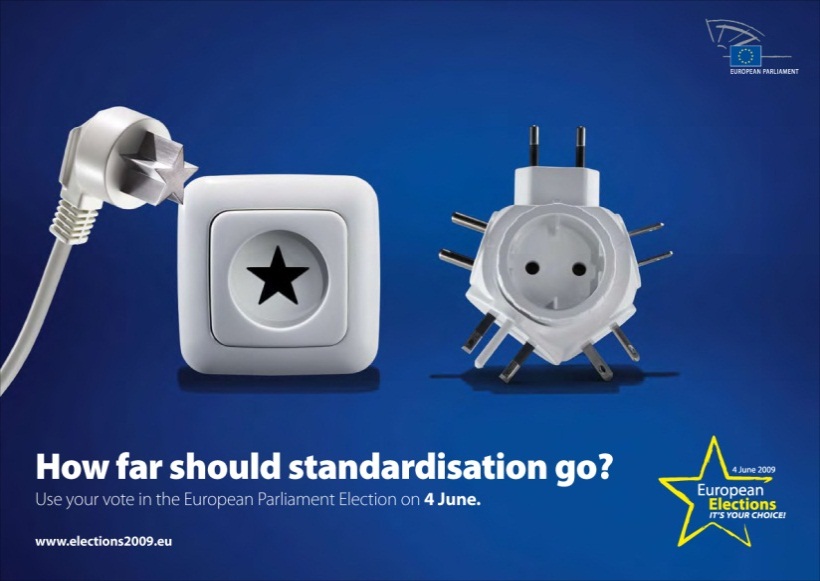 10